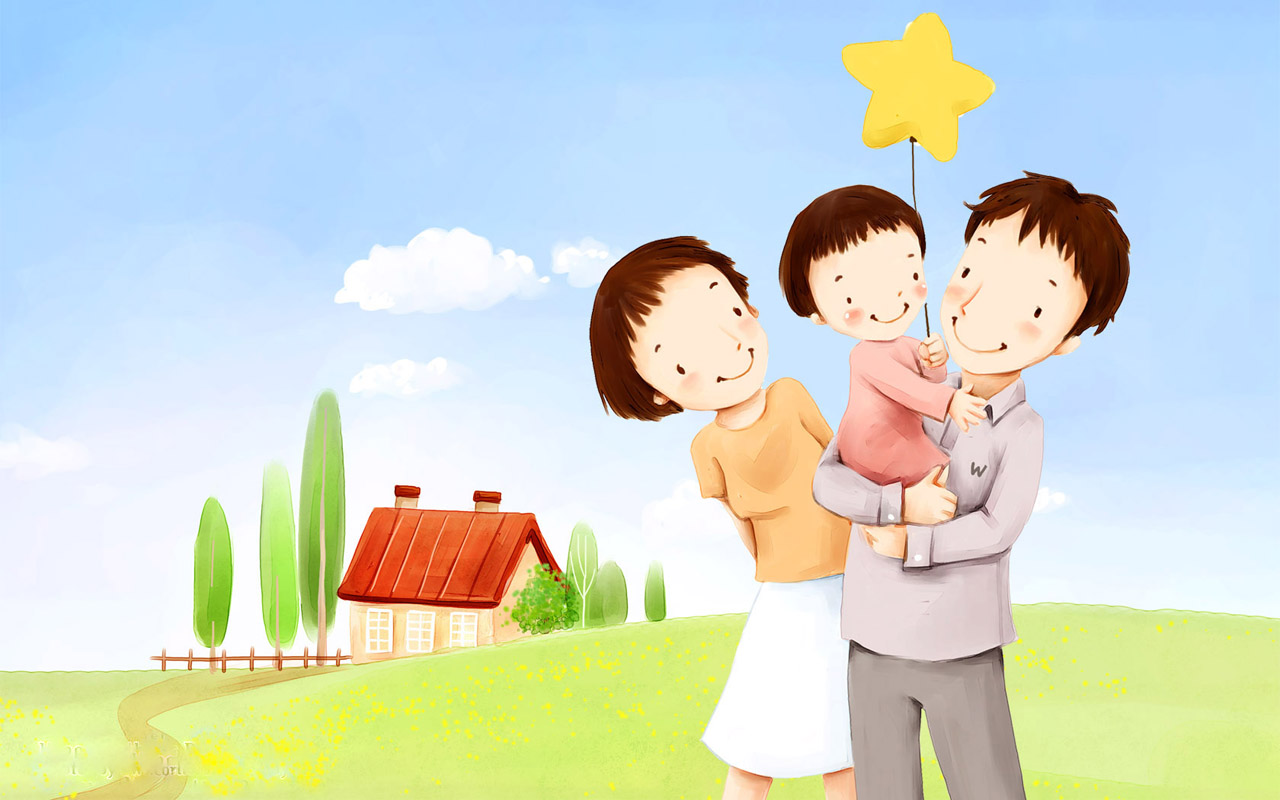 Викторина«Культурная семья»
Подготовили: Веревкина Ж.Е.
                           Батурина М.А.
Это можно,Это нет…Этикет, как этикеткаИ хорошая отметка,Но не только в дневнике.- У людей на языке…Очень простоЖить культурно:Все прекрасно,Что не дурно.(А. Степанов)
Что такое ЭТИКЕТ?
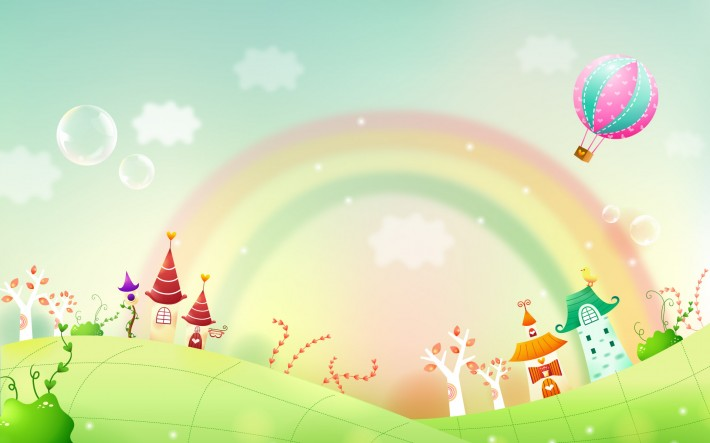 Задание №1
Культурный человек всегда старается выглядеть аккуратно, для этого в сумке или портфеле он носит с собой необходимые вещи. Отгадайте загадки об этих вещах.

  1. Среди кудрей гуляла
Зубчик потеряла.

          2. Сколько не смотри в него
                 Себя лишь видишь одного.
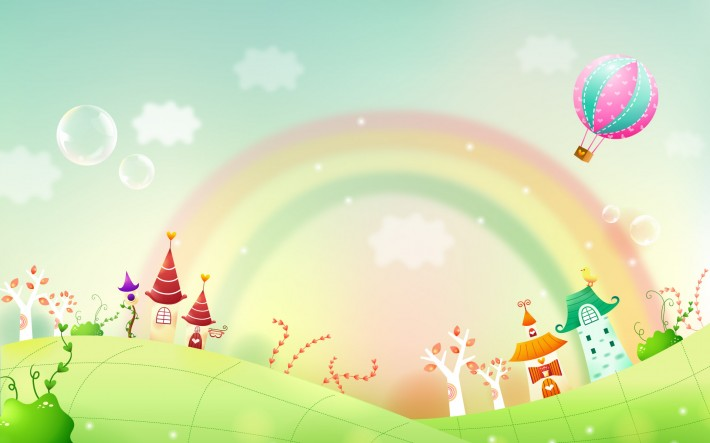 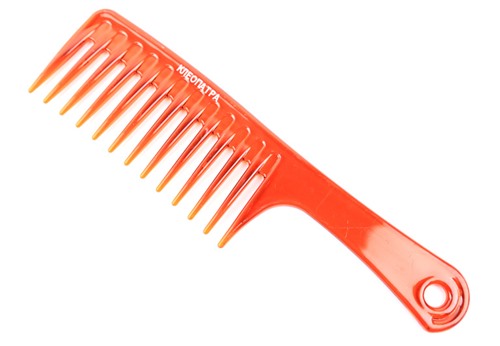 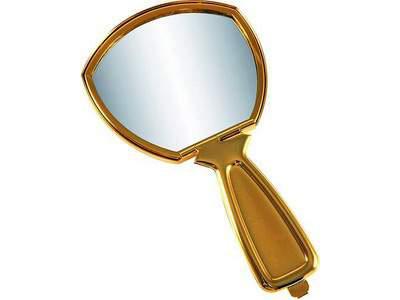 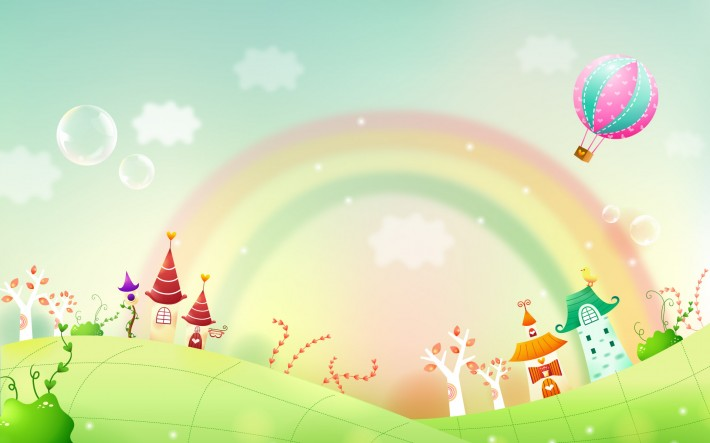 4. Я из хлопка и из льна
    Носовой бываю я,
    Очень нужен он, друзья,
    Его берите вы всегда.

5. Жмёшь на кнопки - не баян,
Говоришь - не рация
Но летит за океан
Информация.

6. По полю ходила –
 Клювом водила
          Стёжечку оставила –
        Точечку поставила.
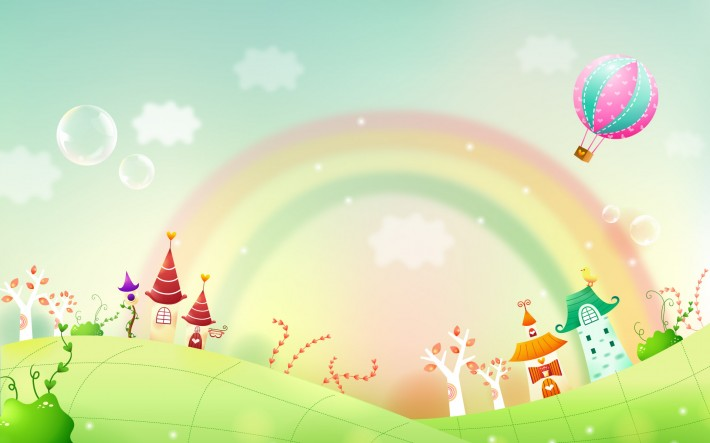 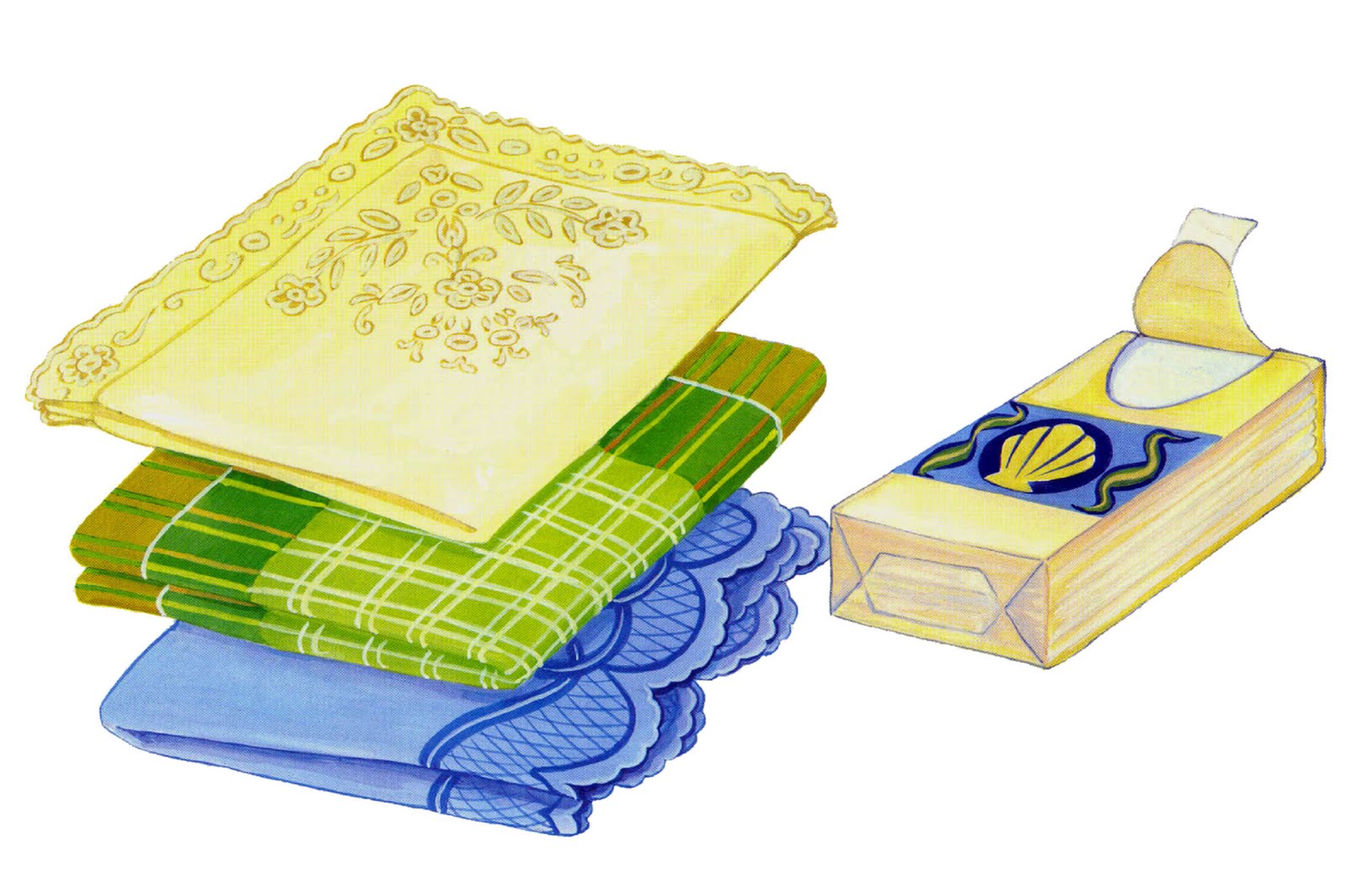 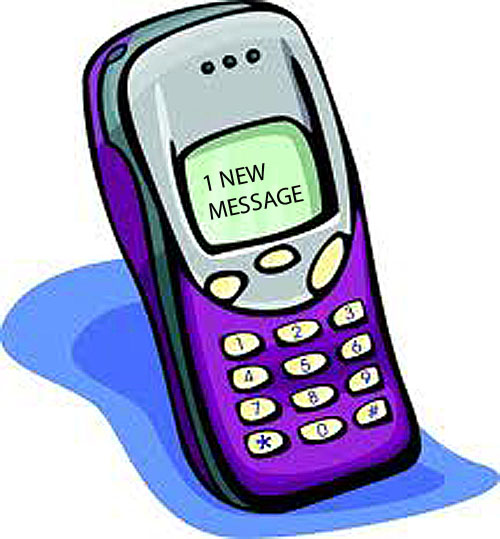 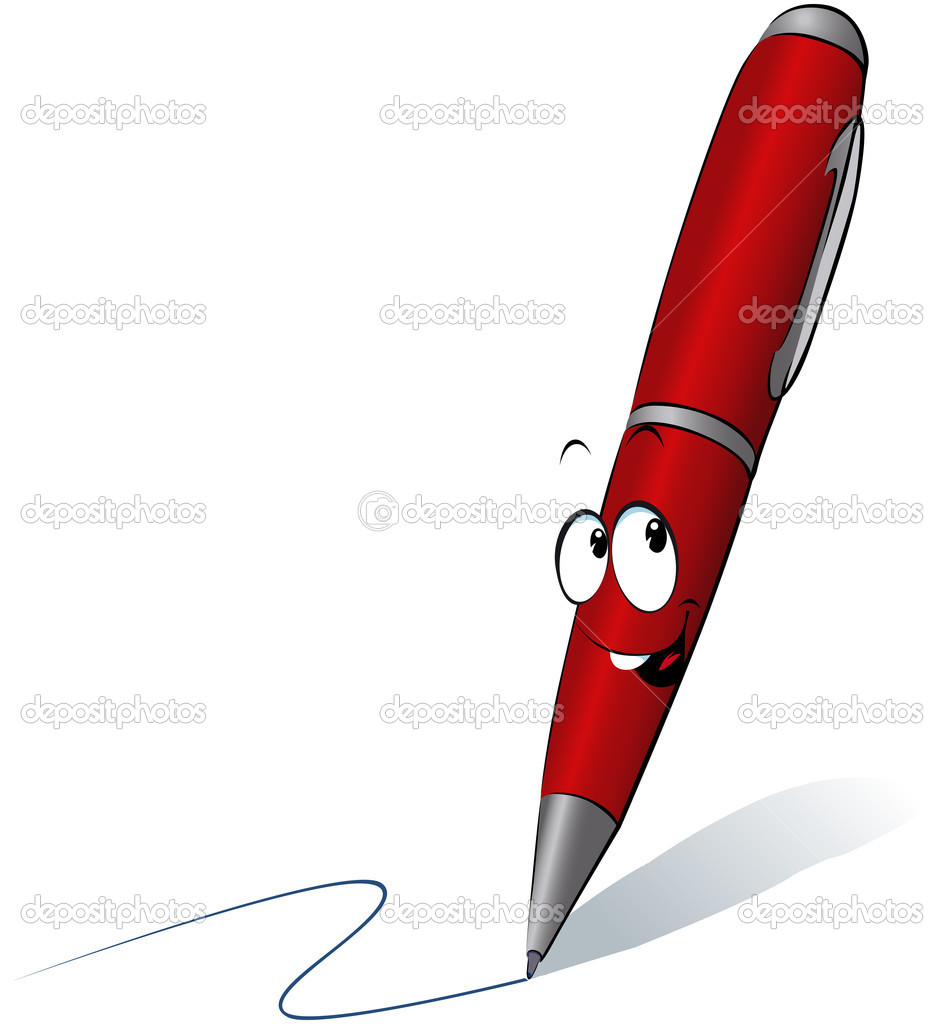 Угадайте, о каких
столовых приборах здесь говорится?

     Самый древний из столовых приборов.
Во время еды держат в правой руке,
им отрезают кусочки еды и отправляют их в рот .
 Что едят с помощью ...?

Может быть деревянной, стальной,
алюминиевой, серебряной и даже золотой.
 Назначение у нее простое –
донести до рта жидкую пищу.
Что едят с помощью ...?
Задание №2
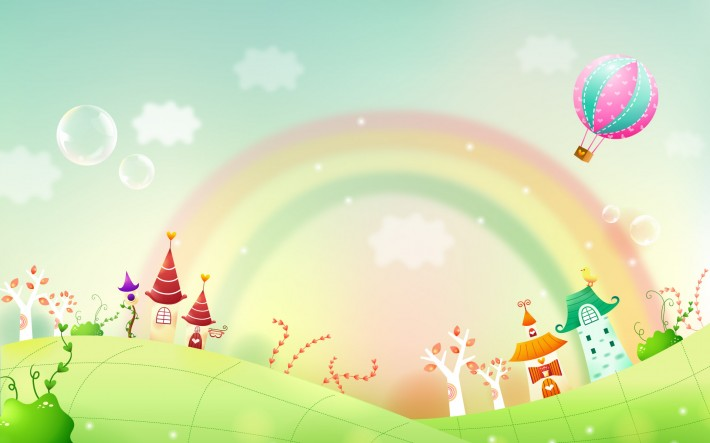 Задание №3Угадай изображение лица.
То – то стало весело,  1                        2
То – то хорошо.
Будет, будет мошкара
Веселиться до утра.

                                       3                        4
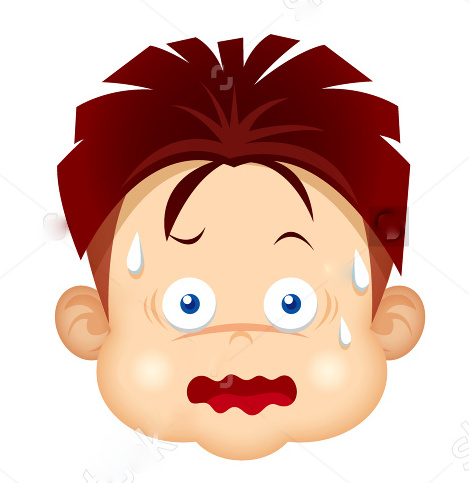 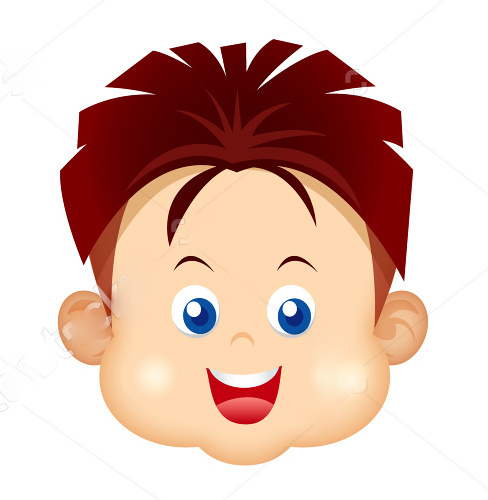 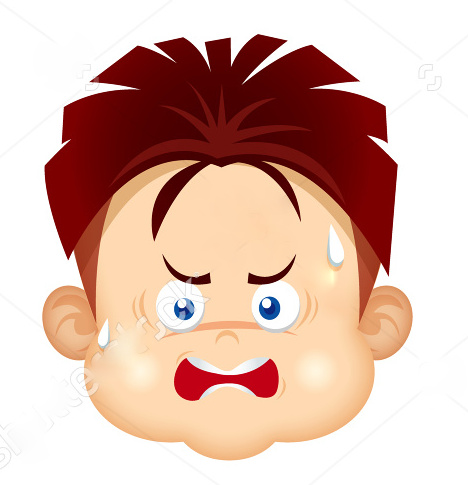 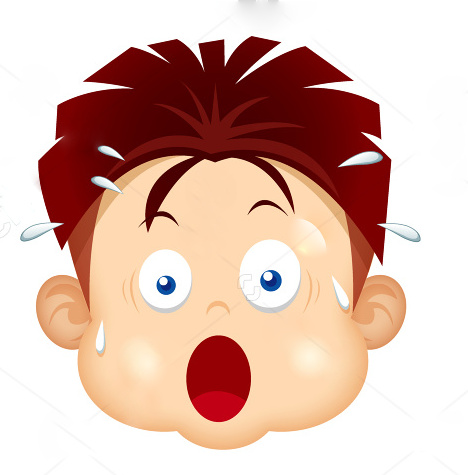 Ты один не умывался
И грязнулею остался.
И сбежали от грязнули
И чулки, и башмаки.
                                 1                         2





                                 3                         4
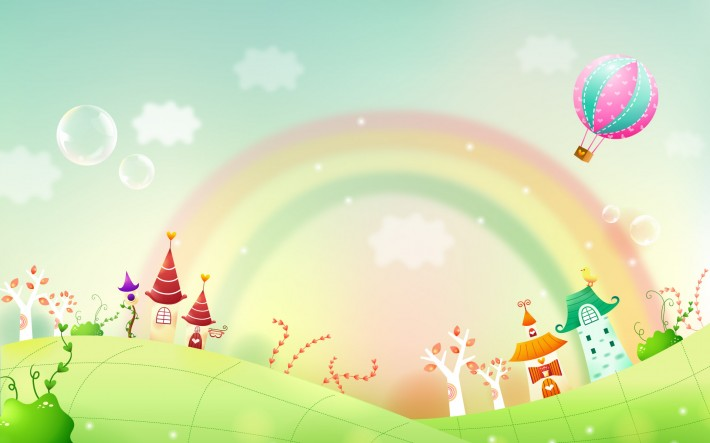 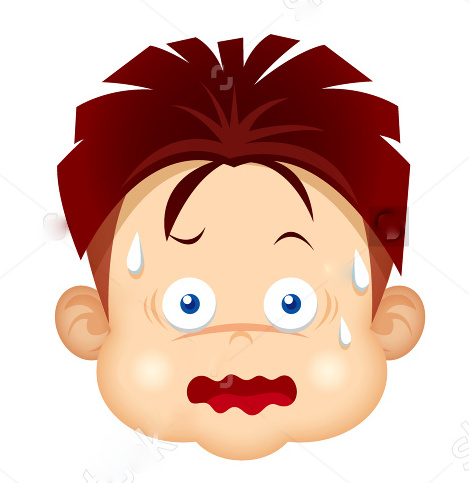 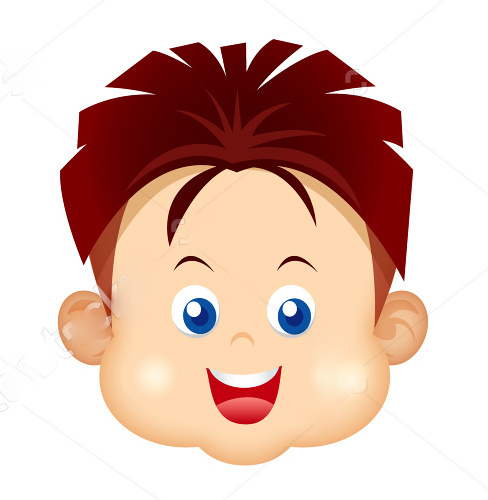 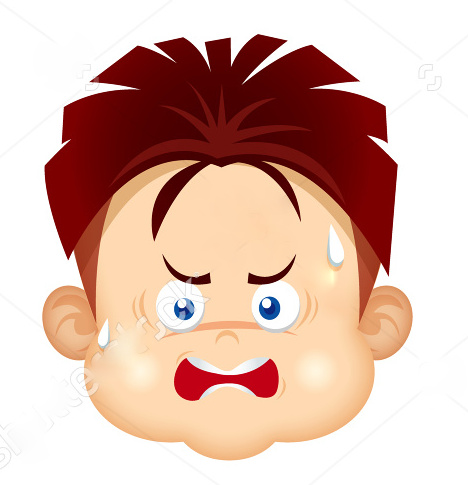 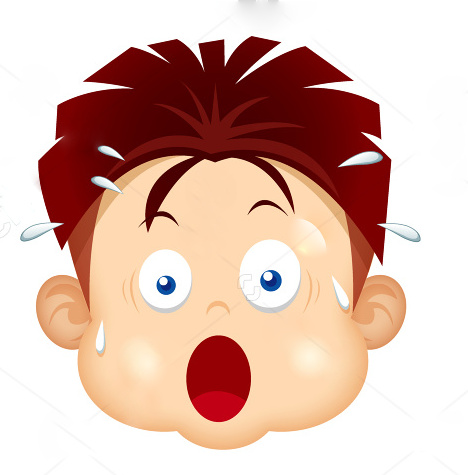 Вдруг откуда – то летит
Маленький комарик.
А в руках его горит
Маленький фонарик.
                                  1                        2





                                  3                        4
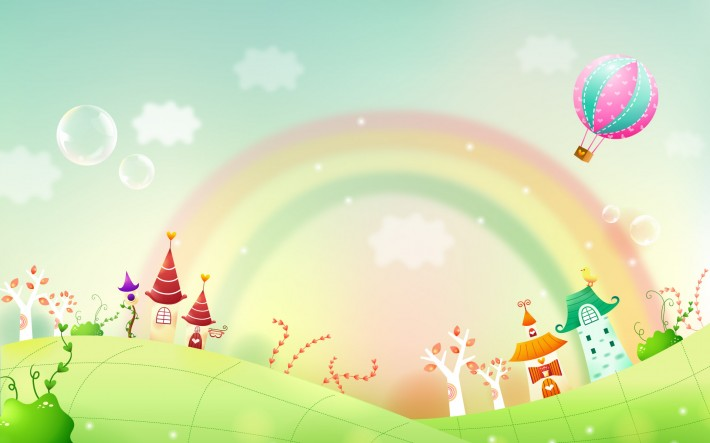 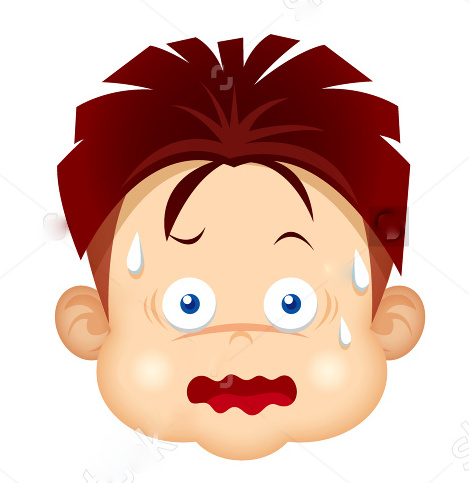 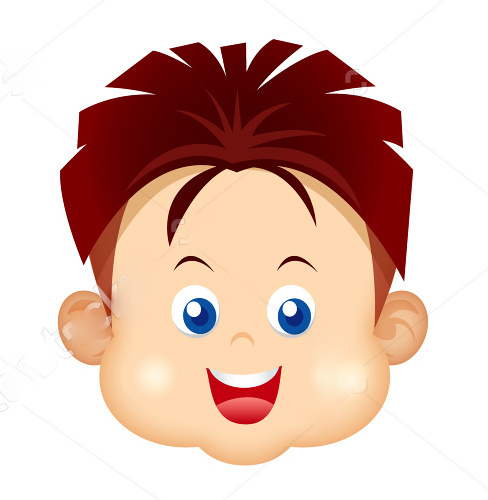 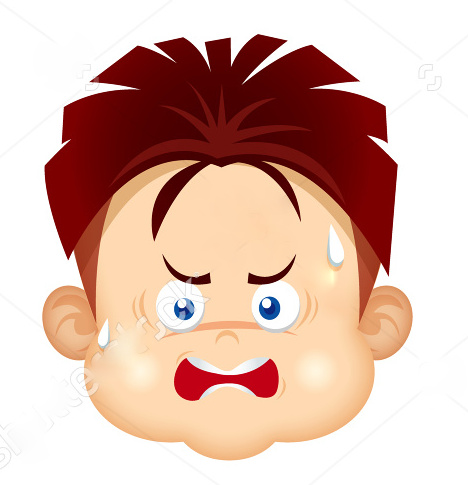 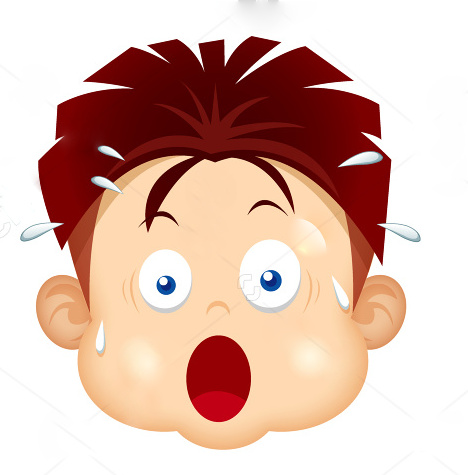 Вдруг какой – то старичок – паучок
Нашу муху в уголок поволок.

                1                         2





                3                         4
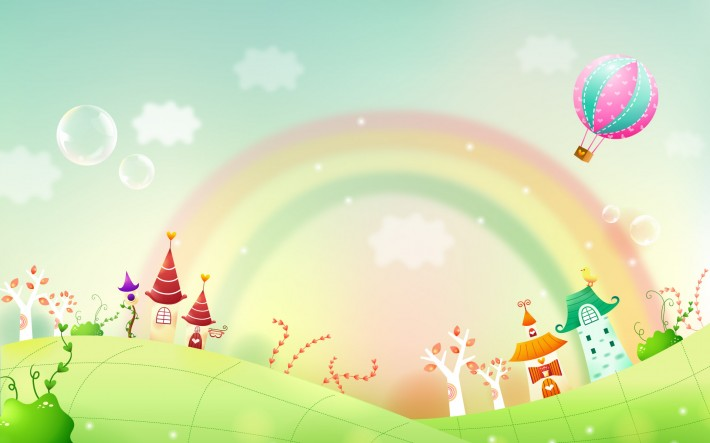 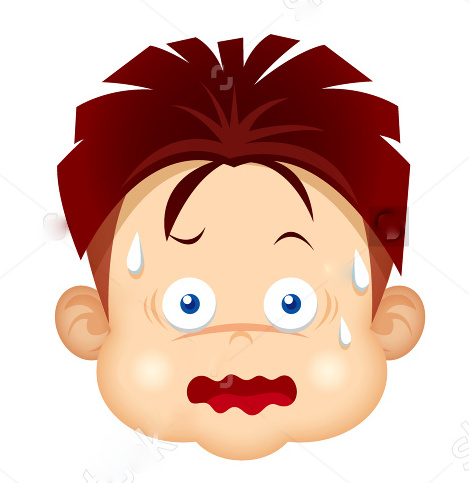 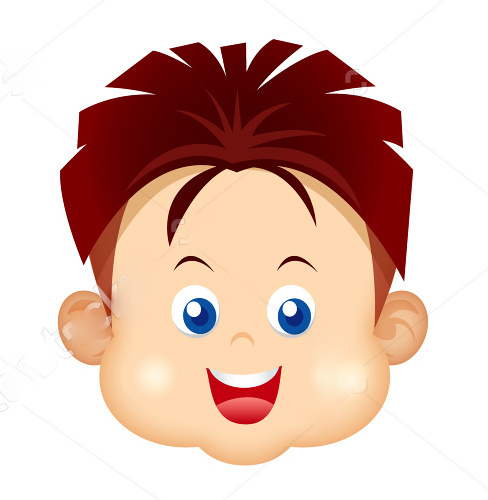 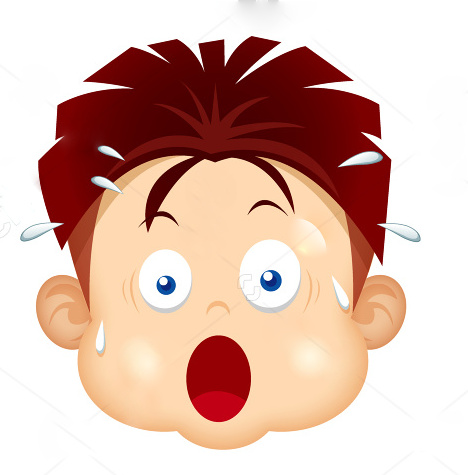 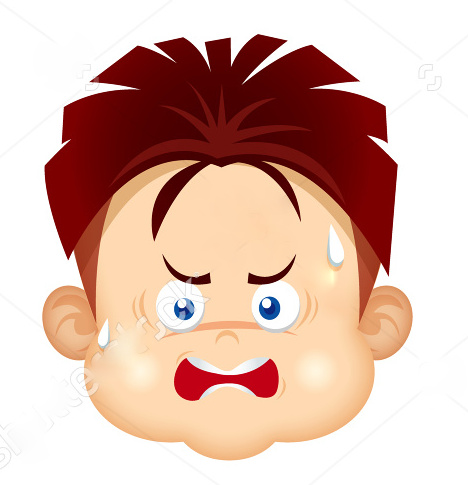 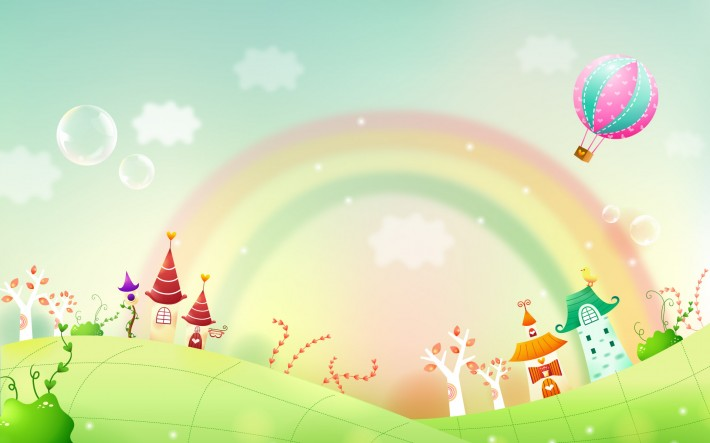 Задание №4Этикетная задачкаВ выходной день Вовочка встретил воспитательницу, которая шла по улице и о чем-то разговаривала с незнакомой Вовочке женщиной. «Здравствуйте, Елена Леонидовна!» - закричал Вовочка. Воспитательница ответила на приветствие Вовочки, но при этом строго посмотрела на него. Как вы думаете, почему?
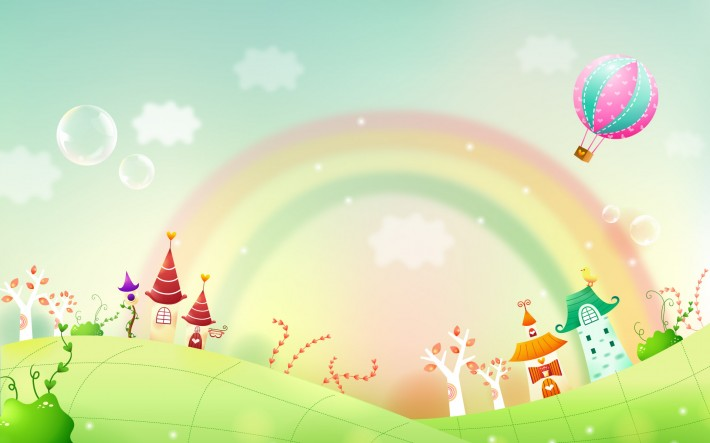 Этикетная задачка Вовочка стоял на задней площадке автобуса и собирался выходить. Вдруг он увидел знакомого мальчика. Правда, мальчик стоял в другом конце автобуса, у передней двери. «Витька, привет!» - изо всех сил закричал Вовочка – «Где ты пропадал? Как дела?» Пассажиры в недоумении пожимали плечами. В чем ошибка Вовочки?
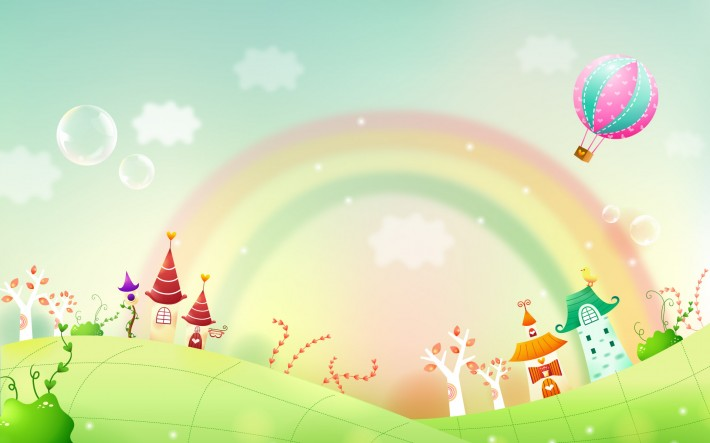 Сказочная этикетная задачкаПоросёнок пришел в гости к Козлику без приглашения и попал на семейный обед. Мама-Коза пригласила поросёночка к столу и угостила его вкусным тортиком. После еды довольный поросёнок сказал: «Ну, ладно, мне уже пора!» И ушёл так же неожиданно, как и пришёл. Знает ли поросёнок секреты этикета?
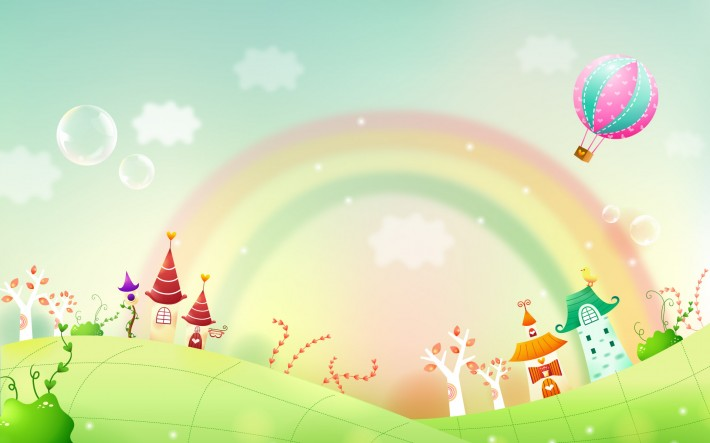 Задание №5Весёлые загадкиУгадайте, кто из сказочных героев любит ходить в гости, а кто принимает гостей?По лесной тропинке девочка идет,Сладости в корзинке бабушке несет.По полю пошлаИ копеечку нашла.Побежала на базарИ купила самовар.Пригласила всех на чай…Кто же это, отвечай?
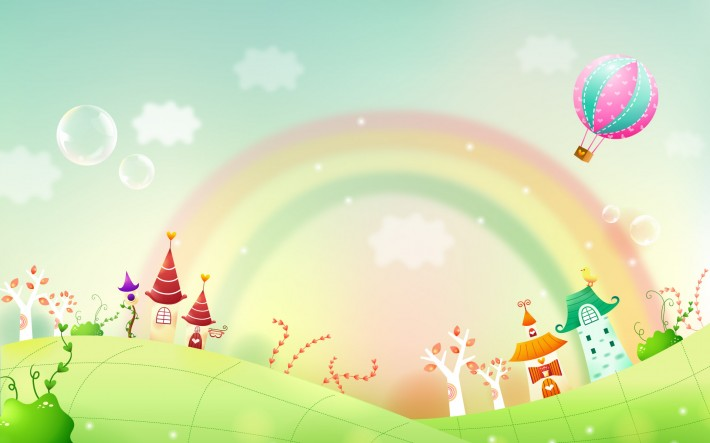 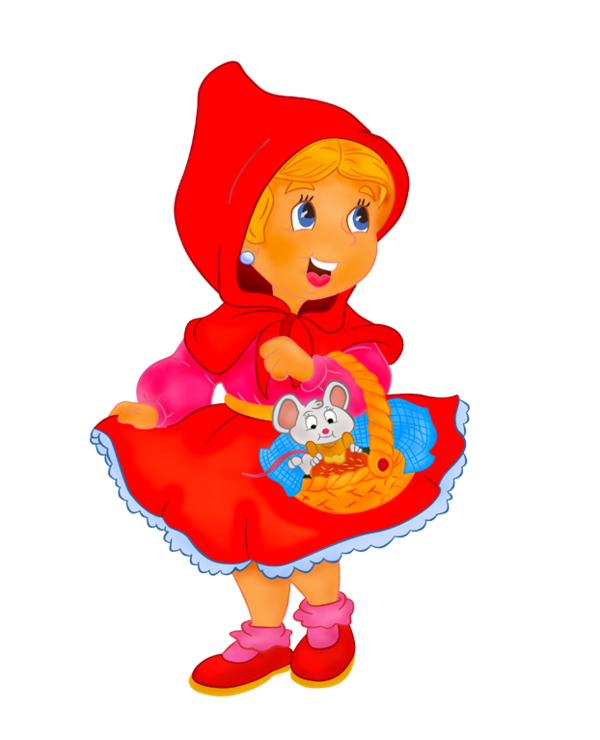 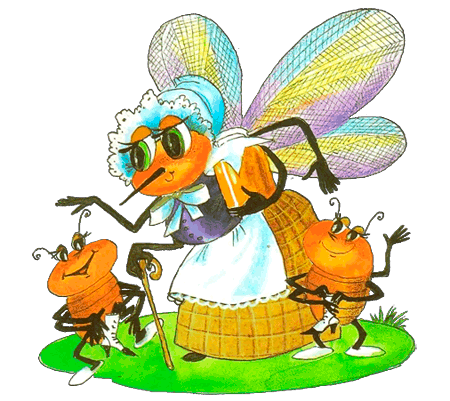 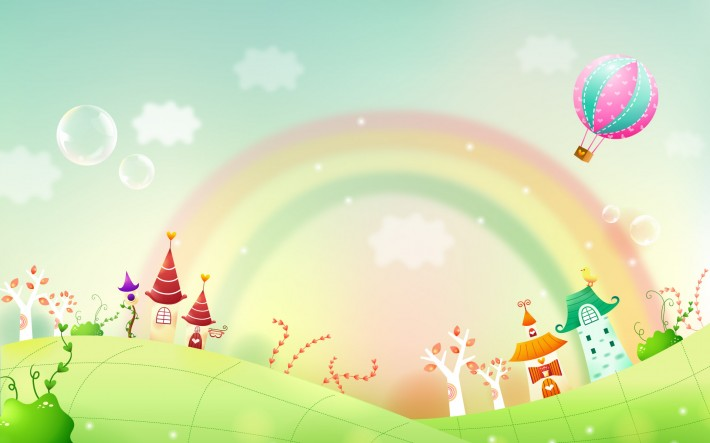 Он ходит в гости по утрам,Поёт он песни вслух.Не сложно догадаться нам,Что это …
У него за спинойЕсть моторчик заводной,Он торопится, спешит,В гости к Малышу летит.Обожает он варенье,Торты, плюшки и печенье.
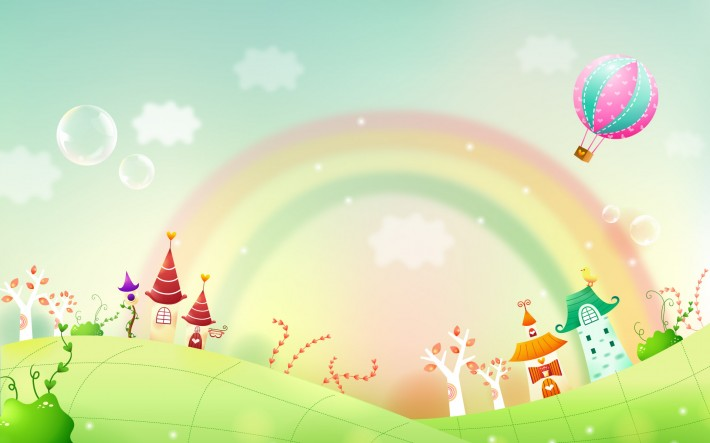 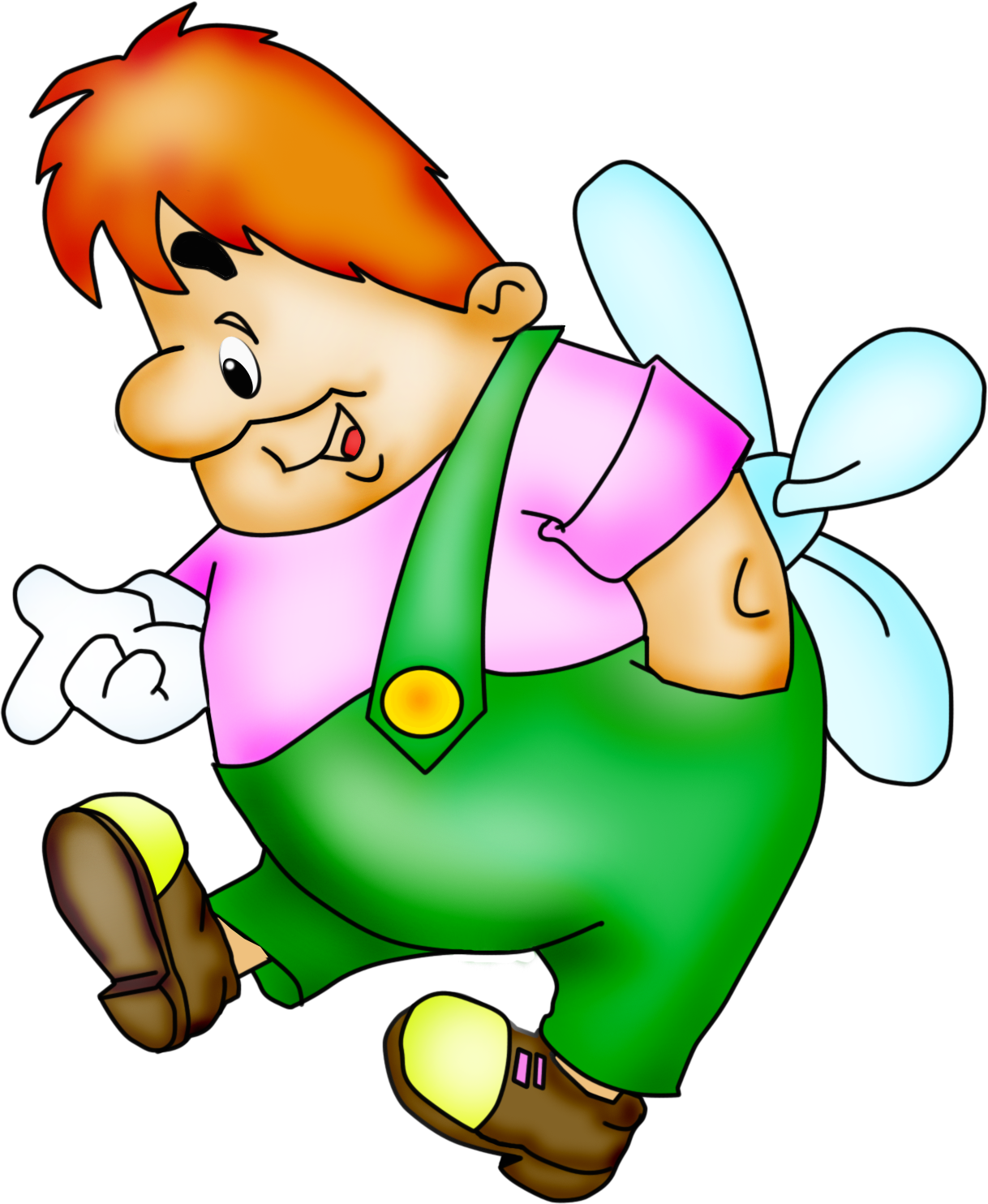 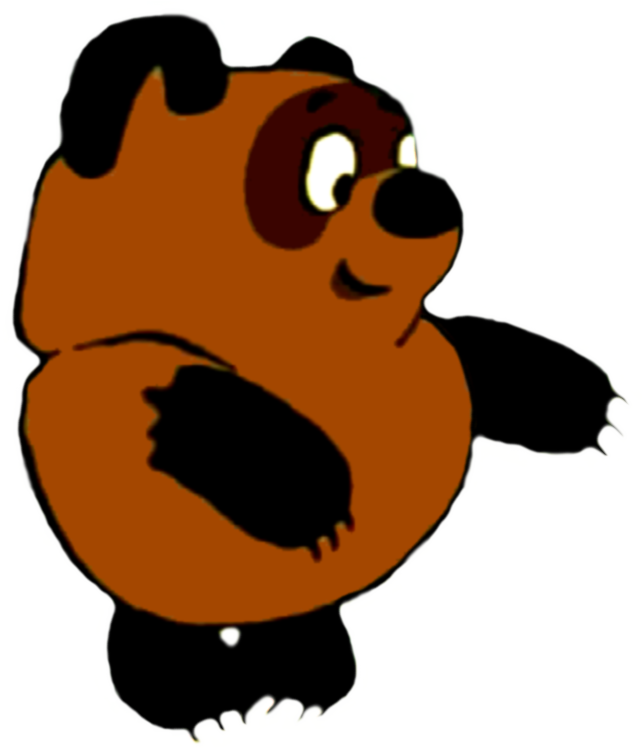 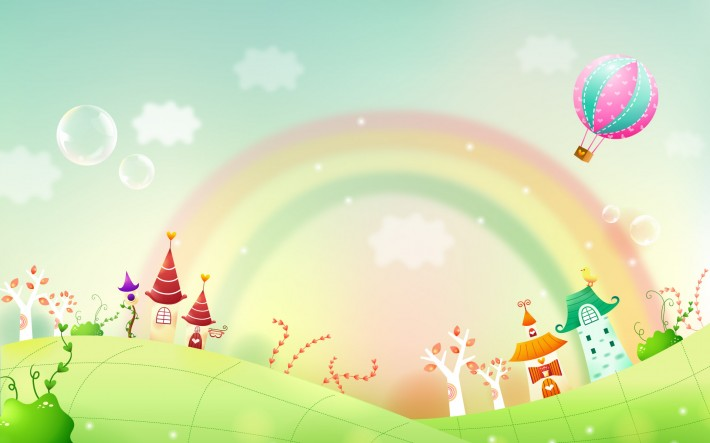 Задание №6Вежливые слова
1. Когда мы просыпаемся, что говорим?
2. Какие слова говорим когда садимся есть?
3. Когда поели?
4. При встречи мы говорим?
5. Когда растаёмся?
6. Когда нам надо о чём то попросить?
7. Для того что бы поблагодарить?
8. Какие слова извенения вы знаете?
9. Когда ложимся спать?
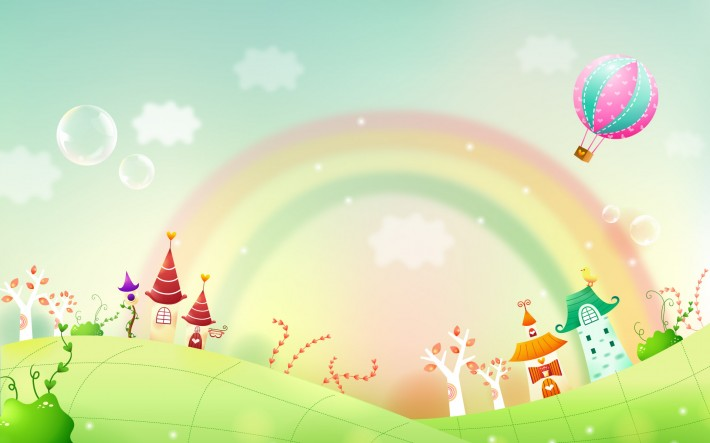 Ребята, будьте культурными. Выполняйте правила культурного поведения и общения. Уважаемые родители! Будьте для детей примером.
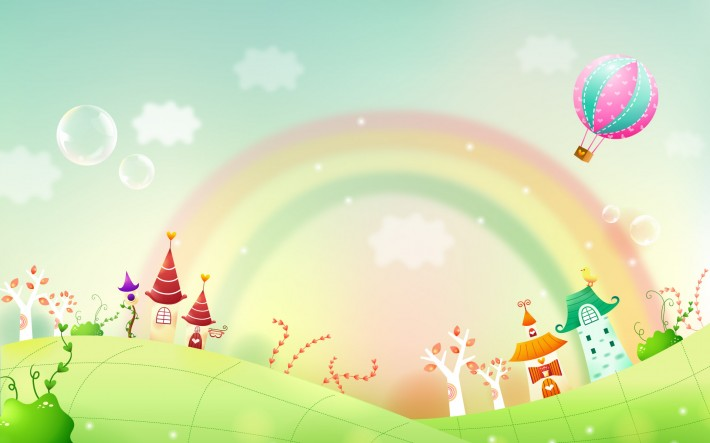 СПАСИБО
ЗА ВНИМАНИЕ!